Office Hours:Equipping Chambers of Commerce to Engage in Registered Apprenticeship
March 26th, 2025
Safal Partners © 2025
Presenters
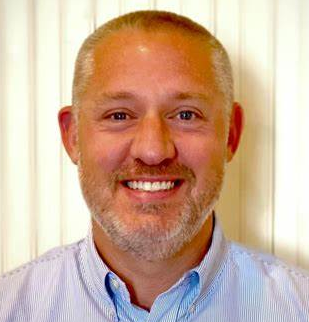 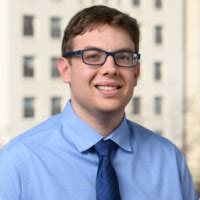 Jeremy Faulkner
Alan Dodkowitz
Subject Matter Expert
Safal Partners
Subject Matter Expert
Safal Partners
Safal Partners © 2025
Center of Excellence Overview
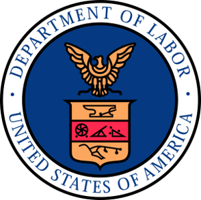 U.S. DOL initiative to increase systems alignment across apprenticeship, education, and workforce
Led by Safal Partners; 5 national partners
We provide no-cost services including:
Monthly webinars
Quarterly virtual office hours
Individual compliance assistance and services
Online resources (desk aids, guides, frameworks, etc.)
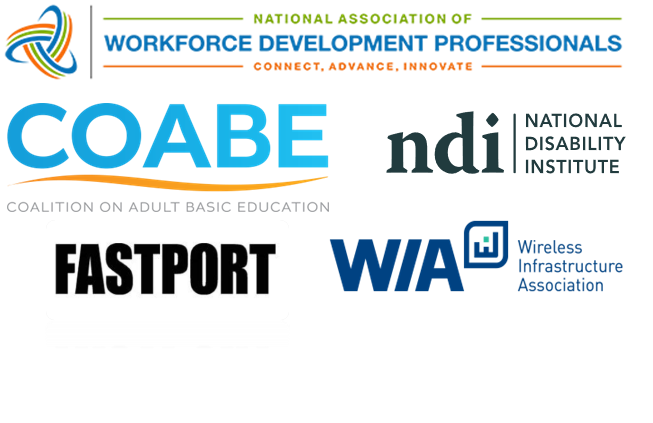 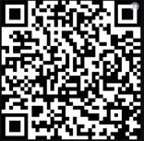 Visit our website, request assistance
Safal Partners © 2025
Welcome and Agenda
Center of Excellence Overview
An Overview of Registered Apprenticeship
Why Registered Apprenticeship and Chambers of Commerce Work Well Together
Current Involvement of Chambers in Registered Apprenticeship
Examples of Chamber Involvement 
How Chambers can Engage in RA and Leverage Benefits to Enhance Workforce Strategy
Questions
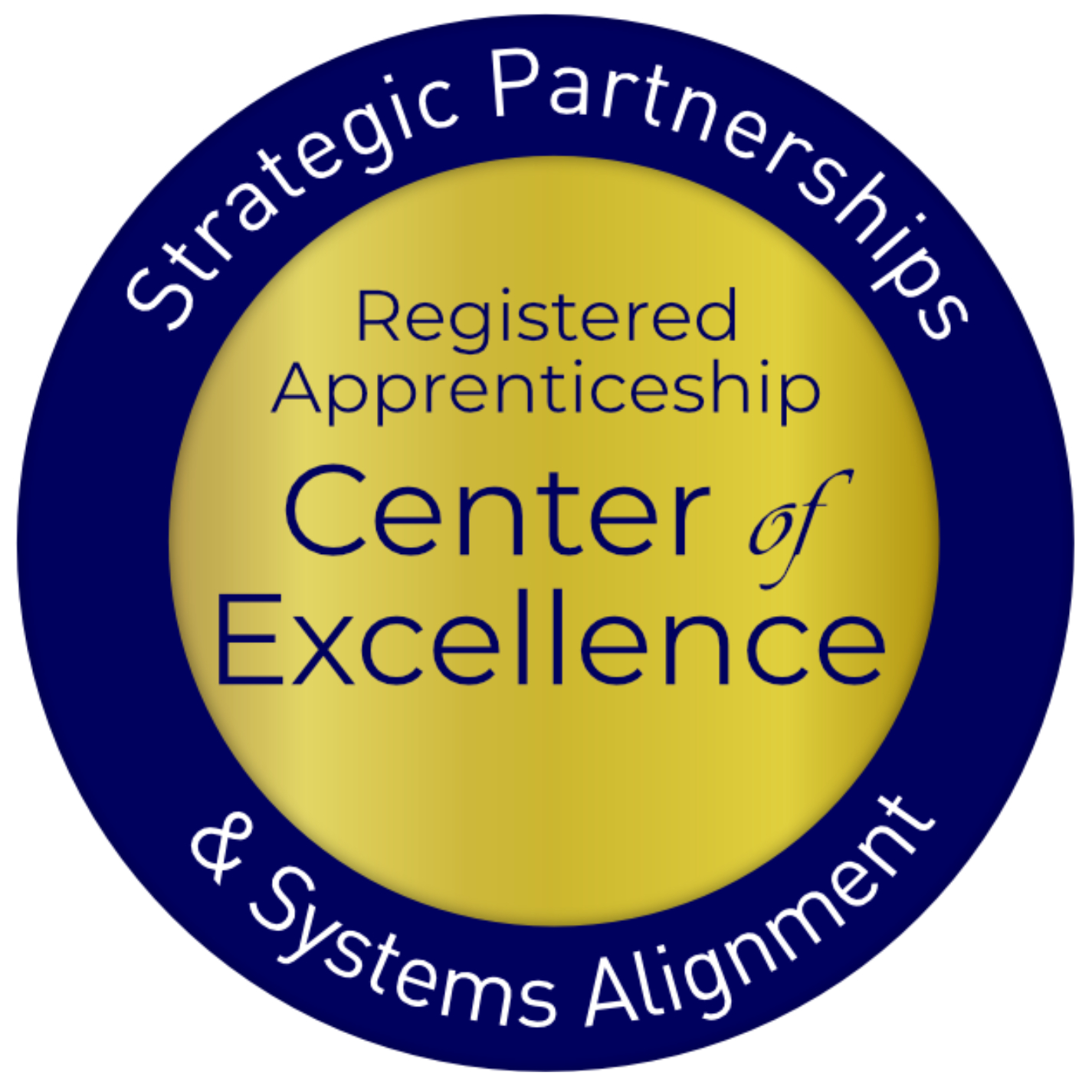 Safal Partners © 2025
Getting to Know You
Are you a….
Chamber of Commerce Executive
Chamber of Commerce Member
Business
Workforce Board Director or Staff
AJC / Career Center Partner
Service Provider
Educational Partner
Board Member
Other?
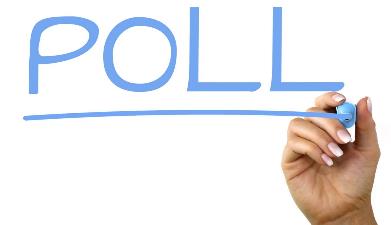 Safal Partners © 2025
An Overview of Registered Apprenticeship
Safal Partners © 2025
Registered Apprenticeship
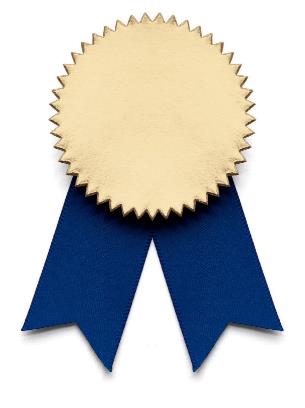 Registered Apprenticeship is:
a proven model of job preparation that combines paid on-the-job training (OJT) with related instruction to progressively increase workers’ skill levels and wages;
a proven business-driven model that provides an effective way for businesses to recruit, train, and retain highly skilled workers.
Safal Partners © 2025
Spans All Sectors
Safal Partners © 2025
Five Core Components of Apprenticeship
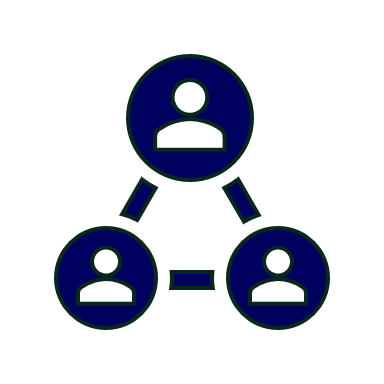 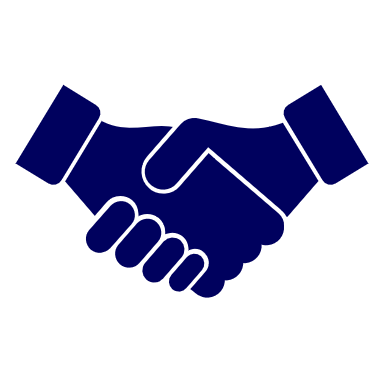 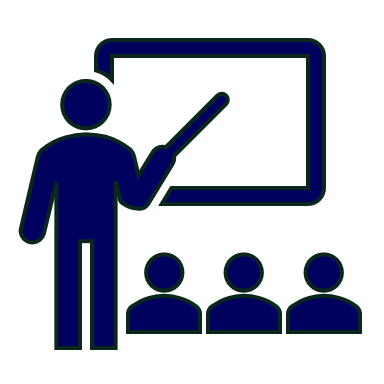 Employer Involvement
Structured On-the-Job Learning (OJL)
Related Instruction (RI)
Rewards for 
Skill Gains
National Occupational Credential
Safal Partners © 2025
Key Organizational Apprenticeship Roles
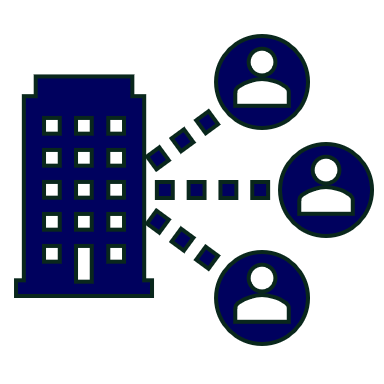 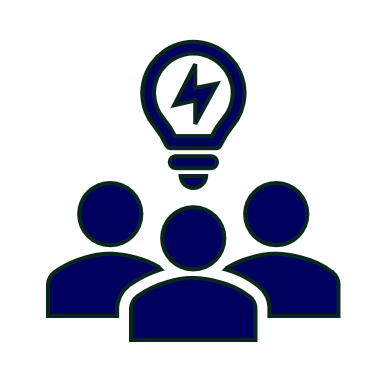 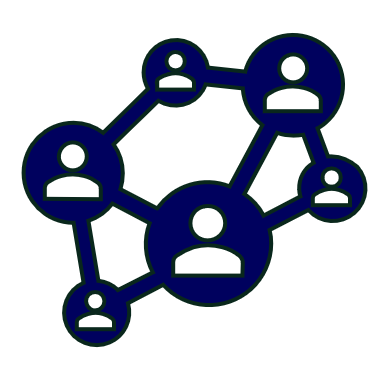 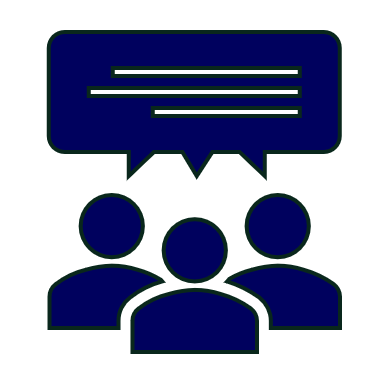 RI Provider
Employer
Partner
Sponsor
Employer:Hires and provides paid OJL for apprentices under supervision of a designated mentor who is a skilled professional in that occupation.
Sponsor:An organization that agrees to operate an apprenticeship program and in whose name the program is registered.
RI ProviderEntity that provides instruction to apprentices in the designated occupation’s core knowledge, skills, and abilities.
PartnerOrganizations committed to assisting RA programs. They can play one or more roles.
Safal Partners © 2025
Benefits of Registered Apprenticeship
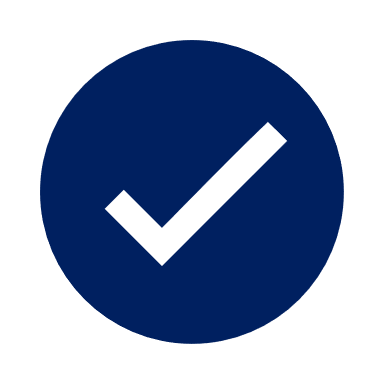 Reduced Turnover: Registered Apprenticeship is estimated to have a 93% retention rate (USDOL)
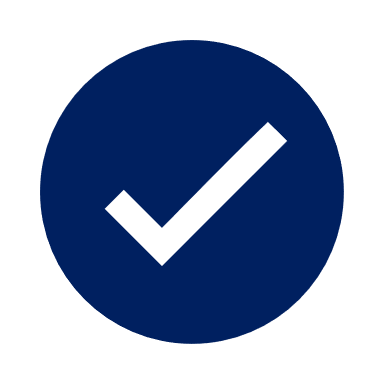 Accessing Financial Benefits: employers with apprenticeship programs can qualify for federal and state tax credits, workforce funding, and a network of partners to support program implementation
Positive ROI: Employers report earning on average $1.44 for every $1 invested in apprenticeship (USDOL)
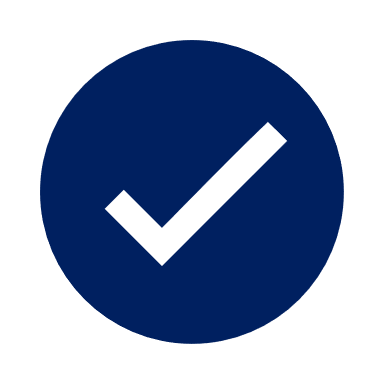 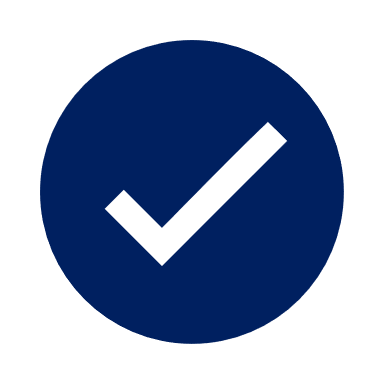 Earn and Learn Training Model: Apprentices are paid for the duration of their apprenticeship term, allowing them to earn a wage while learning their new occupation.
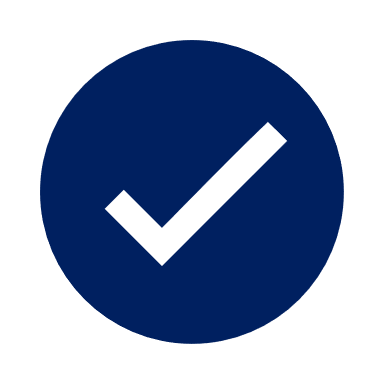 Standardized Skillset: Every apprentice that completes an employer’s apprenticeship program becomes fully proficient in the same set of skills, creating a more agile workforce
Safal Partners © 2025
Noteworthy Chambers
Safal Partners © 2025
German-American Chamber of Commerce
Implements German-style Registered Apprenticeship programs across the Midwest and Southern US.
GACC works with 56 employers in fields like advanced manufacturing, pharmaceutical manufacturing, industrial electronics, and business operations (e.g., purchasing, marketing, HR, accounting).
They train company instructors, assist with recruitment and outreach, connect with college providers, and liaise with stakeholders.
Apprentices earn both a USDOL certification and a German journey worker credential.
GACC expands Registered Apprenticeship initiatives based on workforce needs identified by member companies, partnering with workforce development organizations, and aiming to scale programs to a self-sustaining level.
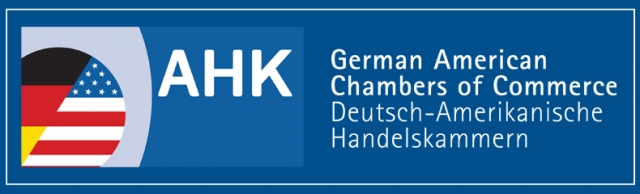 Safal Partners © 2025
Kentucky Chamber Foundation
Partners with over 80 local chambers and 25,000 professionals, they advocate for Registered Apprenticeship programs to address labor shortages and workforce development.
Provides tools and information to help member businesses establish Registered Apprenticeship programs by equipping smaller chambers through the process.
Foster partnerships between educational institutions and the Registered Apprenticeship ecosystem, enabling students to earn both educational credentials and Registered Apprenticeship certificates.
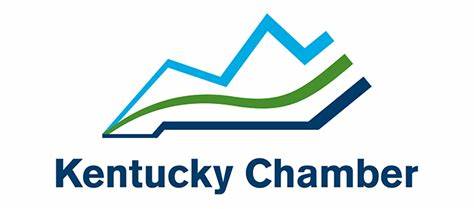 Safal Partners © 2025
Charleston Metro Chamber of Commerce
Promotes Registered Apprenticeship growth through their talent development program. 
They  helped to expand Registered Apprenticeship to nontraditional industries, recruit employers, arrange interviews, hosted signing days, and contributed private investment for related instruction at the local technical college through Accelerate Greater Charleston to over 200 employers across South Carolina. 
The Chamber recruits employers, shares information through outreach events, and aligns regional workforce boards and employers to access WIOA funding to offset training costs.
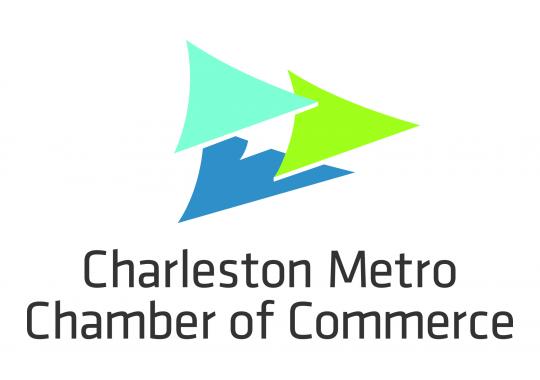 Safal Partners © 2025
Greater Cleveland Partnership
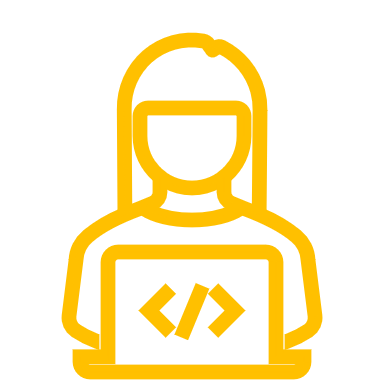 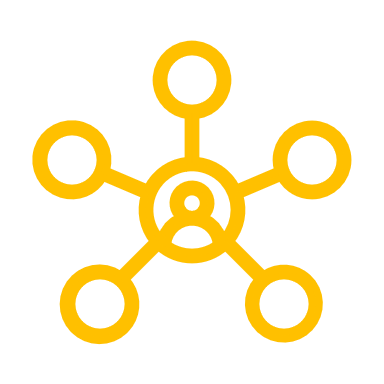 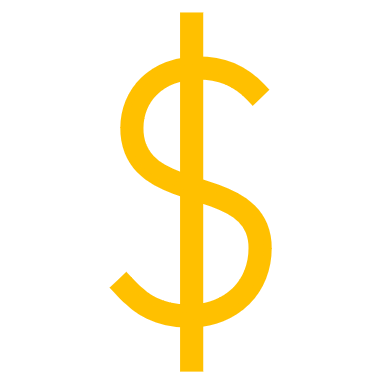 ABA Category 4 Grant for $5.8 Million
Established a RAP Hub in Greater Cleveland
Used for Staff and for System Support/Growth
GCP serves as the program sponsor and acts as an intermediary to provide mentor training and support, identify and connect to wraparound services, assist with data collection and reporting, and advocate for RA program supported policies at the local, state, and federal level.
14 occupations registered
Safal Partners © 2025
How Can  You Get Involved
Safal Partners © 2025
What Role Do or Could You Play in RA?
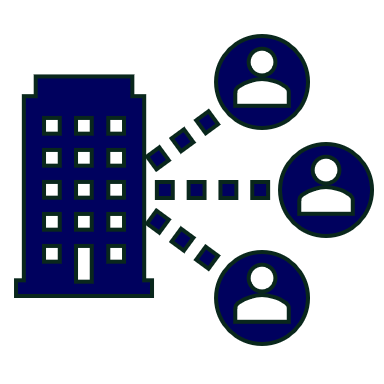 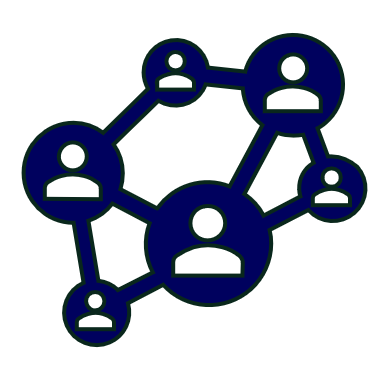 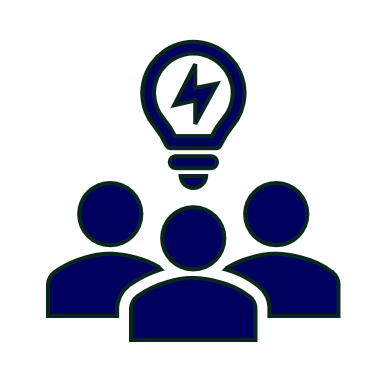 Sponsor
Partner
Convener
Actively promote RA, host events for RA stakeholders to present information, support through special initiatives.
Engage the community to share information about RA and maintain working knowledge of available resources.
Register a group program and manage the related administrative duties for employers.
Safal Partners © 2025
Key Actions to Progress Forward
Understand current state apprenticeship efforts.
Engage with apprenticeship ecosystem. 
Find out where and how related apprenticeship funding is accessed. 
Get to know the industries and employers who are already involved and are using RA.
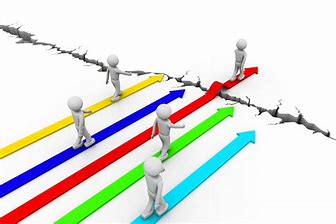 Safal Partners © 2025
Questions and Discussion
No-Cost Resources
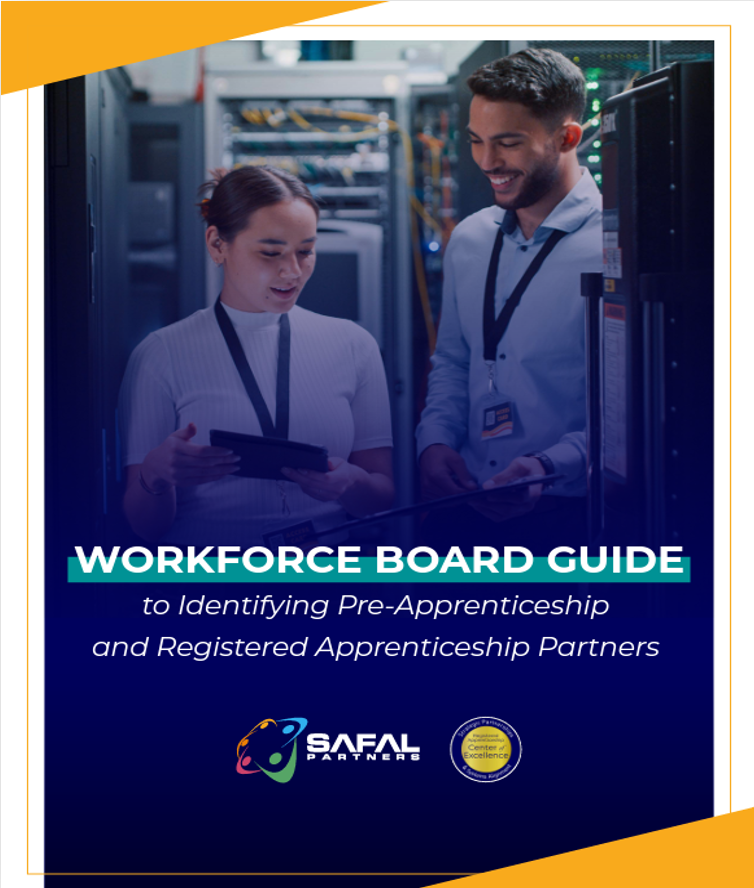 Guide to Identifying Partners
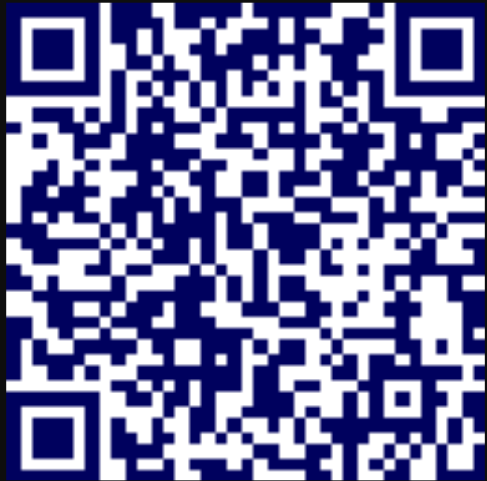 Safal Partners © 2025
Become a Center Partner
Scan for Partner Form
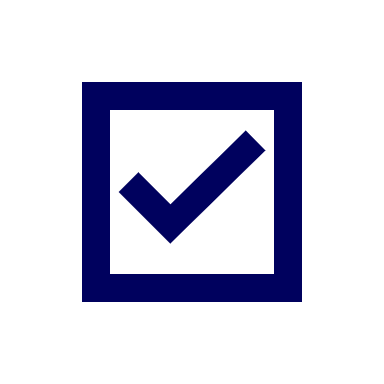 Receive no-cost expert services, including materials and support
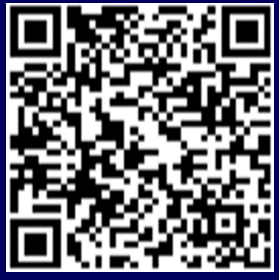 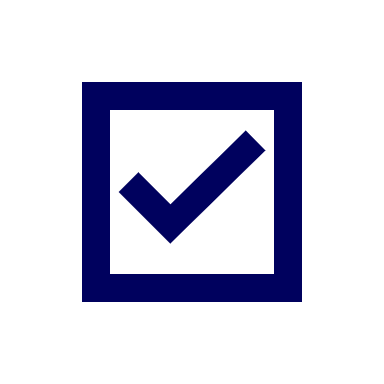 Network with potential partners nationwide
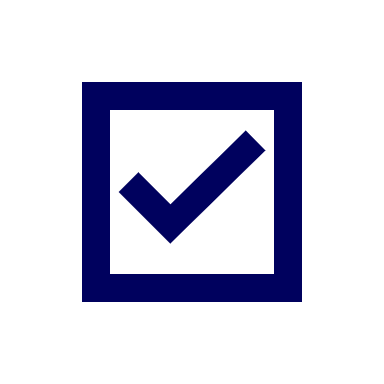 Be nationally recognized for your work
Safal Partners © 2025
Email us your questions at RA_COE@SafalPartners.com
For more information, visit: dolcoe.safalapps.com
Safal Partners © 2025